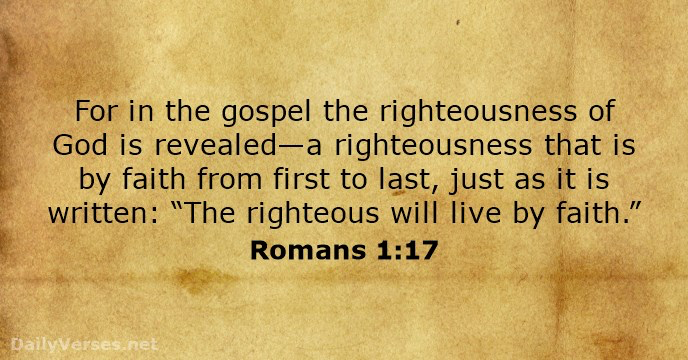 “Journey Focused with Eyes Wide Open”
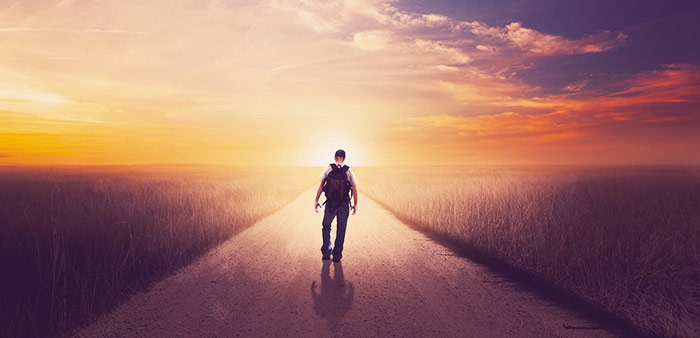 Psalm 1:1 
Blessed is the man who walks not in the counsel of the wicked, nor stands in the way of sinners, 
nor sits in the seat of scoffers
Proverbs 4:14
 Do not enter the path of the wicked, and do not walk in the way of the evil.
Matthew 7:12-14
 Enter by the narrow gate. For the gate is wide and the way is easy that leads to destruction, and those who enter by it are many. 14 For the gate is narrow and the way is hard that leads to life, and those who find it are few.
Micah 6:8 
He has told you, O man, what is good; and what does the Lord 
require of you but to do justice, and to love kindness, and to walk humbly with your God?
Psalm 119:44-45 
I will keep on obeying your instructions forever and ever. 
45 I will walk in freedom, for I have devoted myself to your commandments.
2Corinthians 5:6-8 
So we are always of good courage. We know that while we are at home in the body we are away from the Lord,7 for we walk by faith, not by sight. 8 Yes, we are of good courage, and we would rather be away from the body and at home with the Lord.
Psalm 16:11 
You make known to me the path of life;  in your presence there is fullness of joy; at your right hand are pleasures forevermore.
Psalm 23:3 
He restores my soul. He leads me in paths of righteousness for his 
name's sake.
Psalm 25:10 
All the paths of the Lord 
are steadfast love and faithfulness, for those who keep his covenant and his testimonies.
Luke 15:17-23 
“But when he came to his senses, he said to himself, ‘At home even the hired servants have food enough to spare, and here I am dying of hunger!18 I will arise and go to my father, and I will say to him, “Father, I have sinned against heaven and before you. 19 I am no longer worthy to be called your son. …….
…… Treat me as one of your hired servants 20 And he arose and came to his father. But while he was still a long way off, his father saw him and felt compassion, and ran and embraced him and kissed him.21 And the son said to him, ‘Father, I have sinned against heaven and before you. I am no longer worthy to be called your son.’
Luke 15:24
 For this my son was dead, and is alive again; he was lost, and is found.’ And they began to celebrate.
Isaiah 55:6-7 
“Seek the Lord while he may be found; call upon him while he is near; 7 let the wicked forsake his way, and the unrighteous man his thoughts; let him return to the Lord, that he may have compassion on him, and to our God, for he will abundantly pardon.
Luke 24:13-35 
That very day two of them were going to 
a village named Emmaus, about seven miles from Jerusalem,14 and they were talking with each other about all these things that had happened. 15 While they were talking and discussing together, Jesus himself drew near and went with them. …….
……. 19 And he said to them, “What things? 
 And they said to him, “Concerning Jesus of Nazareth, a man who was a prophet 
mighty in deed and word before God and all the people,  and how our chief priests and rulers delivered him up to be condemned to death and crucified him……
……21 But we had hoped that he was the one to redeem Israel. Yes, and besides all this, it is now the third day since these things happened.22 Moreover, some women of our company amazed us. They were at the tomb early in the morning, 23 and when they did not find his body, they came back saying that they had even seen a vision of angels, who said that he was alive.  …….
……. 24 Some of those who were with us went to the tomb and found it just as the women had said, but him they did not see.” 25 And he said to them, “O foolish ones, and slow of heart to believe all that the prophets have spoken! 
26 Was it not necessary that the Christ should suffer these things and enter into his glory?” 
27 And beginning with Moses and all the Prophets, he interpreted to them in all the Scriptures the things concerning himself.
30 When he was at table with them, he took the bread and blessed and broke it and gave it to them. 31 And their eyes were opened, and they recognized him. And he vanished from their sight.
He took the bread and blessed and broke it
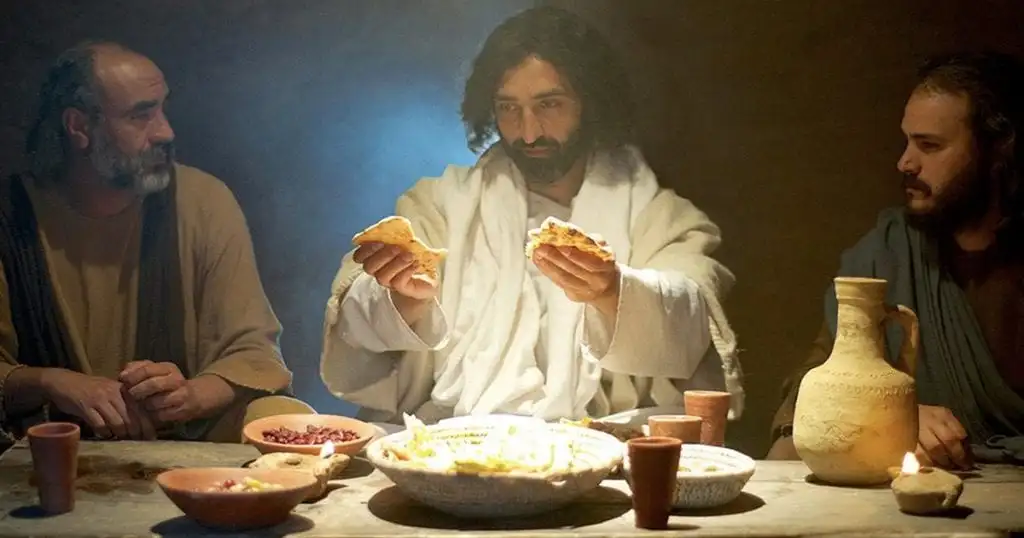 And their eyes were opened, and they recognized him.
…… They said to each other, “Did not our hearts burn within us while he talked to us on the road, while he opened to us the Scriptures?” And they rose that same hour and returned to Jerusalem. And they found the eleven and those who were with them gathered together,  saying, “The Lord has risen indeed, and has appeared to Simon!”35 Then they told what had happened on the road, and how he was known to them in the breaking of the bread.
“Journey Focused with Eyes Wide Open”
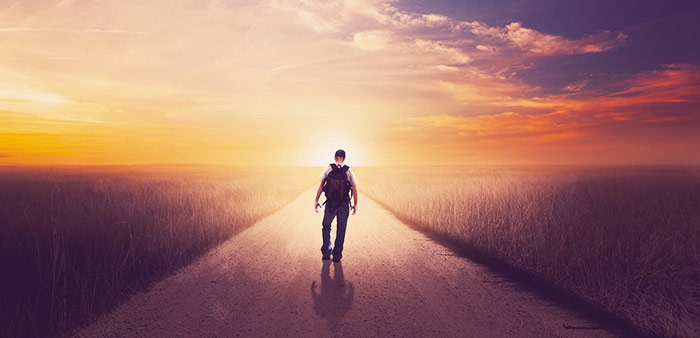 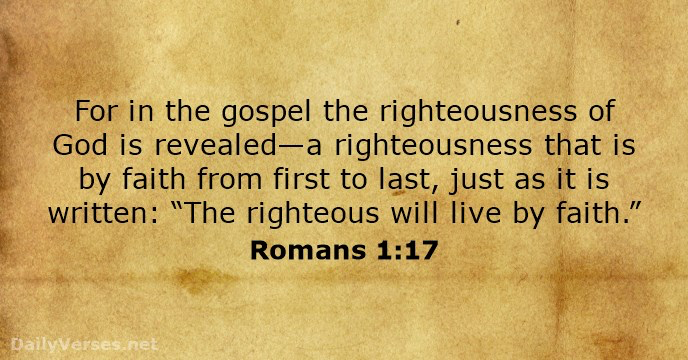